Усовершенствованная система критериального оценивания
Новая для учителей
Новая для учащихся
Новая для родителей
Уяснить и применять систему оценивания
Объяснить учащимся особенности оценивания
Разъяснить родителям учащихся новое оценивание
Терминология
Суммативное оценивание раздела СОр – вид оценивания, который проводится по завершении разделов/сквозных тем учебных программ, определенного учебного периода (четверть/триместр, учебный год). 
Суммативное оценивание за четверть СОч – работа обучающегося, предназначенная для определения уровня учебных достижений обучающегося по предмету за определенный период обучения.
Уровни мыслительных навыков – иерархическая система целей обучения, каждый уровень которой направлен на формирование определенных навыков мышления (таксономия Блума).
Модерация – процесс обсуждения работ обучающихся по суммативному оцениванию за четверть с целью стандартизации выставления баллов для обеспечения объективности и прозрачности оценивания.
Критерий оценивания – признак, на основании которого проводится оценка учебных достижений обучающихся.
Дескриптор – характеристика, описывающая действия при выполнении заданий.
Уровень учебных достижений обучающихся – степень развития учебных достижений обучающихся в соответствии с критериями оценивания(низкий, средний, высокий).
Рубрика – способ описания уровней учебных достижений обучающихся в соответствии с критериями оценивания (обратная связь).
Спецификация суммативного оценивания за четверть – требования к структуре и содержанию суммативного оценивания за четверть и его проведению.
2
Структура критериального оценивания
Критериальное оценивание
Формативное оценивание проводится непрерывно учителем, обеспечивает обратную связь между учеником и учителем и позволяет своевременно корректировать учебный процесс без выставления баллов и оценок. 
ФО подготавливает учащихся к СОр
Цели обучения всего раздела
На каждом этапе урока
Обратная связь

(устная/письменная)
Учебный план
Журнал/ листы наблюдений
Краткосрочный план
[Speaker Notes: Если  они не согланны то внести изменения за четверть, за раздел,]
Структура критериального оценивания
Критериальное оценивание
Суммативное оценивание за раздел/сквозную тему 
Проводится по окончании изучения раздела.
Уровень усвоения учебного материала раздела.
Фиксирование и учет результатов при выставлении оценок за четверть в электронном журнале.
На ИТОГОВОМ уроке  раздела
(20 минут)
. Оценивается  по дескрипторам
Выставляются  баллы
Определяются уровни учебных достижений 
(высокий/средний/низкий)
Отобранные 
цели обучения за раздел
(основные цели обучения)
Обратная связь ученикам/родителям (рубрика). Баллы не изменяются
Разрабатывается учителем (-ми)
Долгосрочный план
[Speaker Notes: Если  они не согланны то внести изменения за четверть, за раздел,]
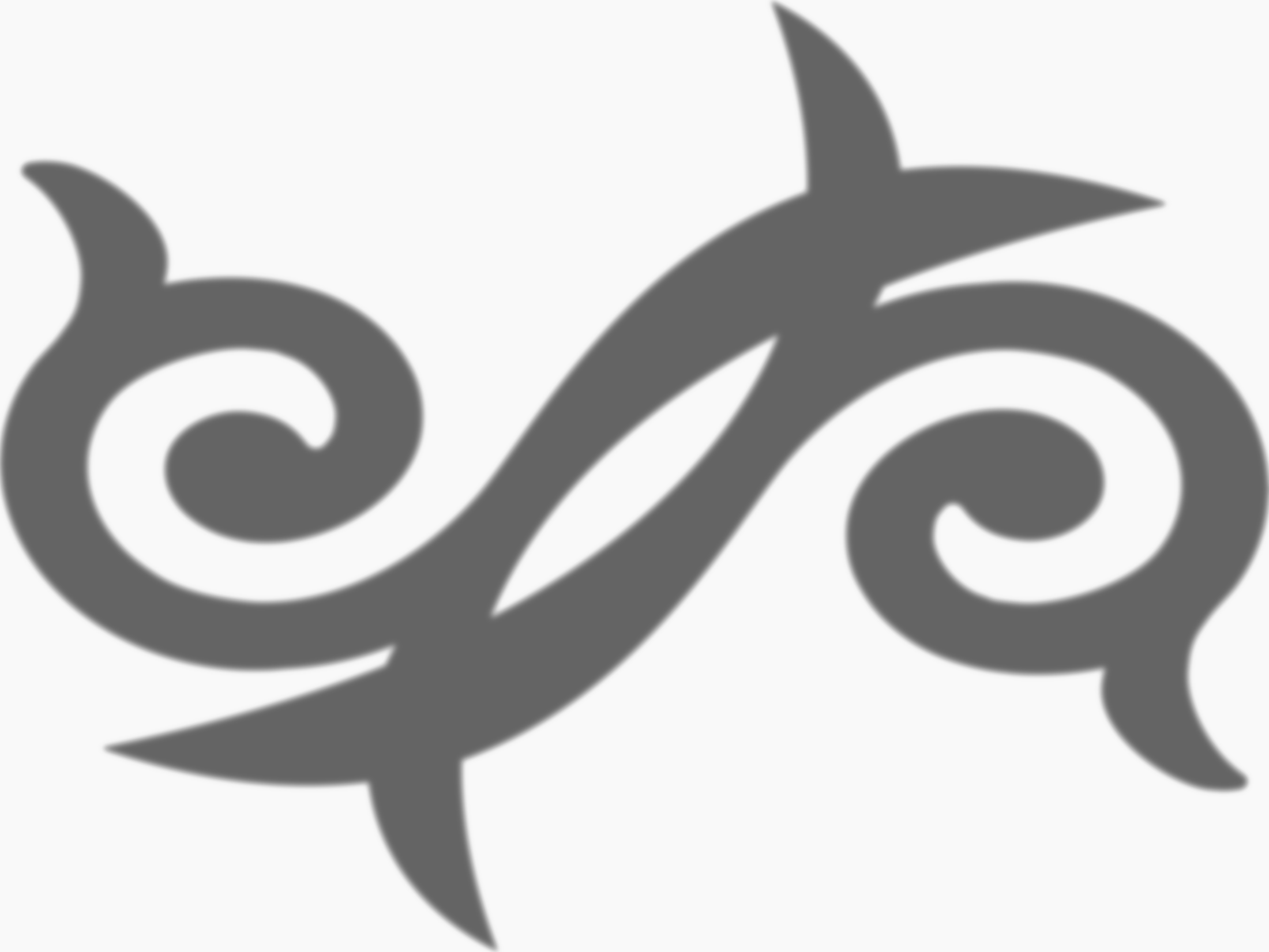 Представление результатов
5
АЛГОРИТМ РАЗРАБОТКИ СУММАТИВНОГО ОЦЕНИВАНИЯ ЗА РАЗДЕЛ/СКВОЗНУЮ ТЕМУ
*Учитель
и з у ч а е т            р а з р а б а т ы в а е т
6
[Speaker Notes: Вставить стандарт, учебную программу и учебный план]
Уровни учебных достижений обучающихся
Рубрика для предоставления информации родителям по итогам суммативного оценивания за раздел/сквозную тему
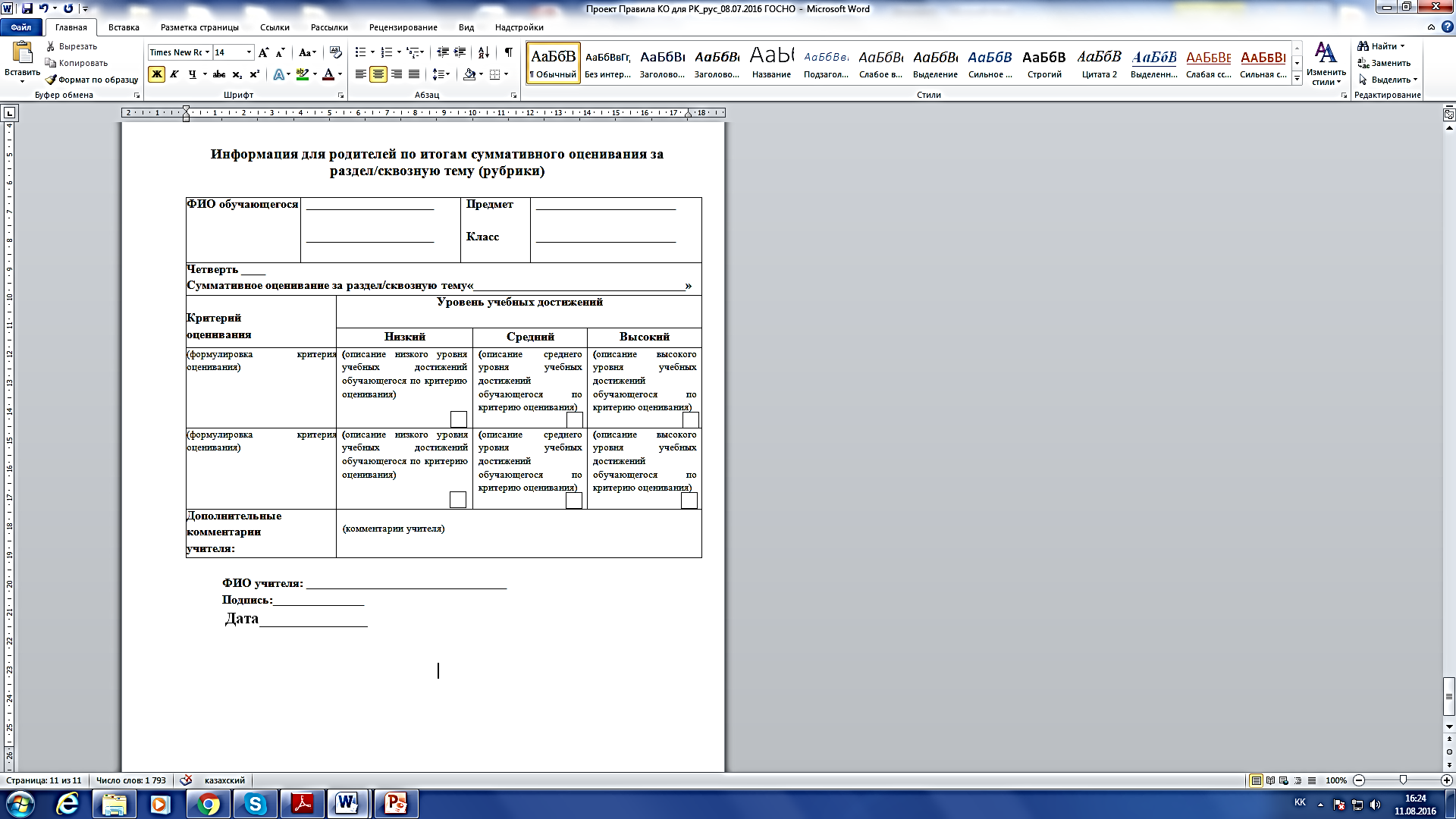 8
РазделПодразделЦели обучения
Суммативное оценивание за разделПредмет: 
Класс:
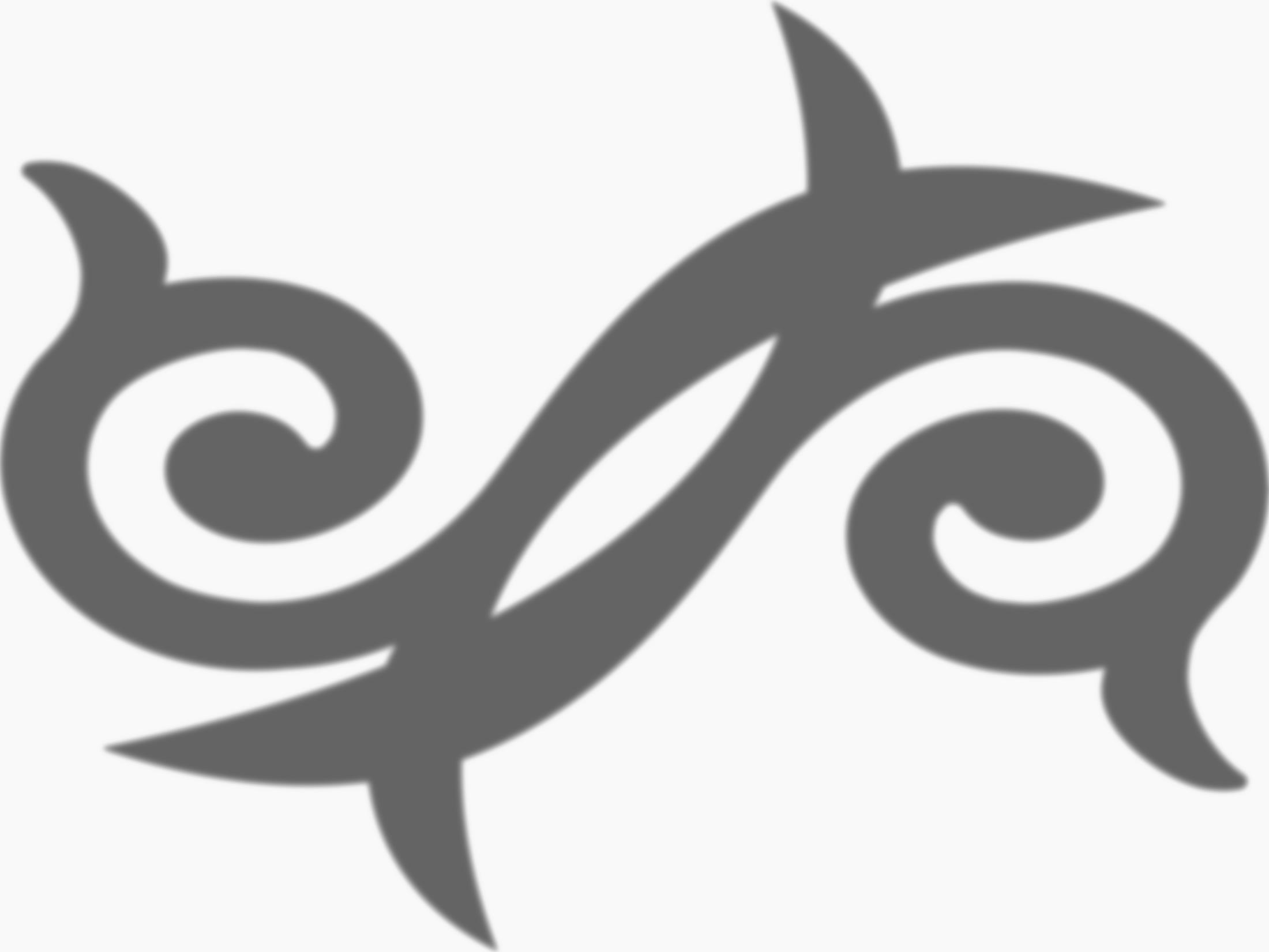 Обратная связь в педагогической практике.
Подумайте над следующим:
Что Вы говорите учащемуся, когда он выполняет работу хорошо?
Что Вы говорите учащемуся, если ему необходимо  улучшить работу?
Понял ли учащийся, что конкретно  ему необходимо улучшить?
Является ли Ваша обратная связь мотивирующей?
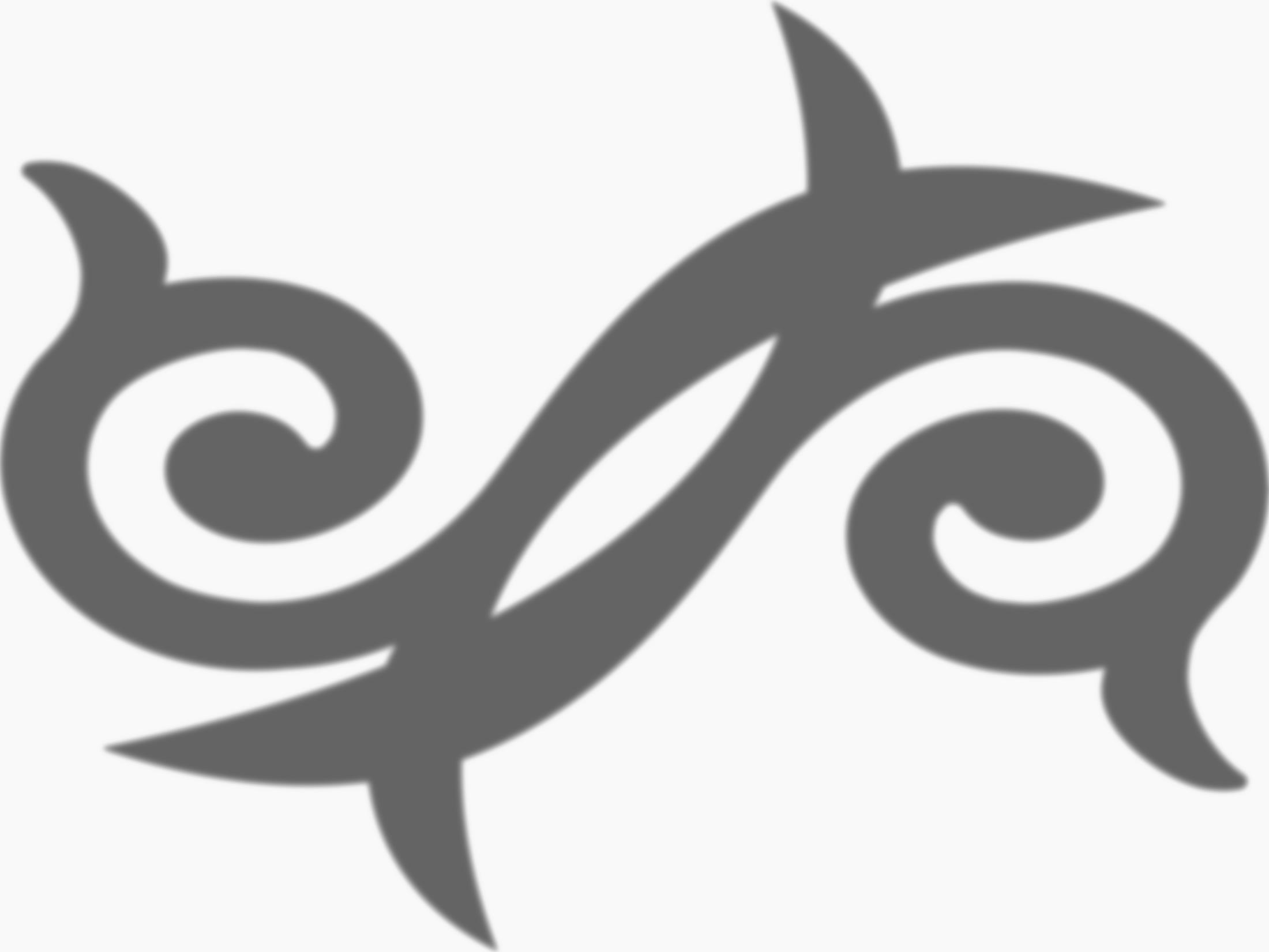 Как можно сделать более эффективной обратную связь учителя?
Укажите сильные стороны обучающегося.
Укажите стороны, над которыми обучающимся необходимо поработать.
Дайте возможность подумать, вдохновиться.
Дайте возможность улучшить стороны, над которыми нужно поработать. 
Поставьте перед обучающимися четкие и ясные цели. 
Покажите обучающимся, как они могут быть достигнуты. 
К кому могут обратиться обучающиеся при возникновении вопросов.
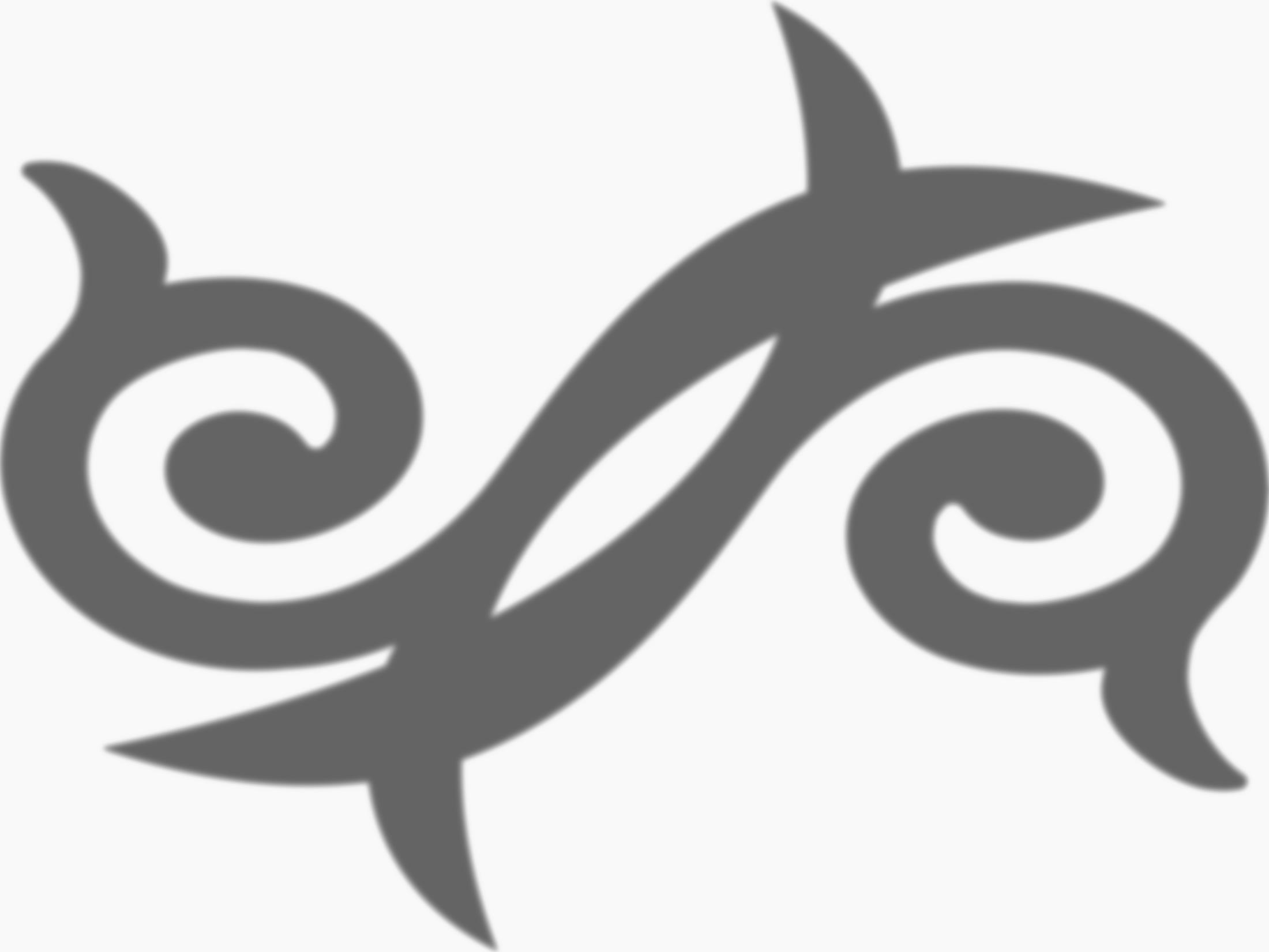 Правила получения обратной связи учителем

Внимательно выслушайте/прочтите обратную связь.
Доброжелательно воспринимайте обратную связь.
Вы можете выразить свое мнение на обратную связь.
Поблагодарите за обратную связь, возможность сотрудничества и получения опыта.
Тщательно анализируйте обратную связь, вы имеете право согласиться или не согласиться с рекомендациями.
Принимайте решения о дальнейших изменениях в собственной практике исходя из своих возможностей и потребностей.
В случае необходимости попросите помощи в реализации изменений у координатора или коллег.
13
ПРОЦЕСС СУММАТИВНОГО ОЦЕНИВАНИЯ В ТЕЧЕНИЕ 1 ЧЕТВЕРТИ
Расчёт и выставление оценок
Четвертная оценка
Годовая оценка
Шкала перевода баллов в оценки
для начальной школы
Шкала перевода баллов в оценки
для основной школы
15
Подраздел «Режим дня, утренняя зарядка и физкультминутки»

Цели обучения: Понимать важность необходимости
разминки и заминки тела в физической
деятельности.

Уровень мыслительных
навыков:
Знание и понимание
Применение
Критерий оценивания: Обучающийся
Объясняет важность разминки и заминки
тела перед началом и после физической
деятельности.
Выполняет общеразвивающие упражнения.
Задание.
      Посмотрите внимательно на картинку. 
     Как Вы думаете, что изображено на картинке? 
     Как называются упражнения, которые выполняют перед началом и после физической деятельности? Выполните данные общеразвивающие упражнения.
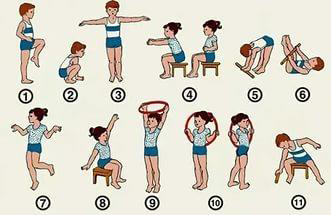 Дескриптор: Обучающийся
- определяет, что на рисунке изображены физические
упражнения;
- называет вид упражнений, которые выполняют перед
началом и после физической деятельности, разминка и
заминка;
- правильно выполняет гимнастические упражнения
Спасибо за внимания